Тригонометрические Функции
Урок №2 
 Поворот точки вокруг начала координат
Презентация к уроку
Дроздова Наталия Геннадьевна
преподаватель математики      ГБОУ НПО  ПЛ № 80
Проверка домашнего задания
1. Какая фигура называется углом ?
2. В чем измеряются углы?
3. Какие углы бывают, примеры их величин?
4. Какой угол принимают за угол в 10 ?
5. Что такое угол в один радиан?
6. Каково соотношение между радианом и градусом?
7. Сколько радиан составляют 1800?
Проверочная  работа
1800  =  π
Вариант 2
Вариант 1
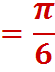 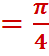 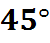 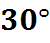 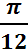 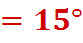 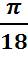 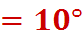 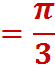 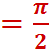 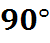 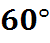 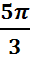 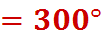 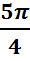 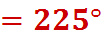 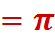 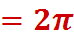 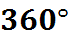 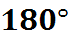 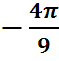 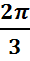 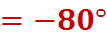 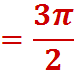 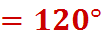 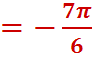 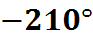 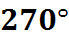 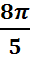 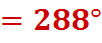 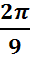 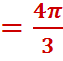 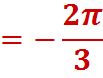 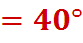 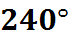 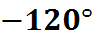 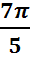 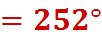 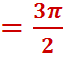 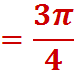 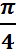 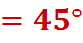 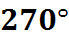 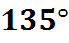 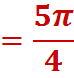 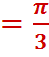 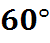 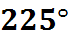 Ответы на проверочную работу
Оценка за проверочную работу:

7-8 верных ответов  -   оценка «3»

9-10  верных ответов   –   оценка «4»

11-12  верных ответов  –  оценка «5»
Единичная окружность
Окружность  с  центром  в  начале  координат  и радиусом 
 равным  1   -  называется  единичной   окружностью.
II  четверть
I  четверть
+ α
1
М
точка Р  - начало отсчета углов
α
Р
-1
О
1
-α
- α
-1
III  четверть
IV   четверть
Единичная окружность
Окружность  с  центром  в  начале  координат  и радиусом 
 равным  1   -  называется  единичной   окружностью.
II  четверть
I  четверть
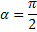 α = 900
+ α
точка Р  - начало отсчета углов
α = 1800
α = 00
О
Р
α = 3600
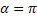 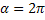 - α
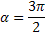 α = 2700
III  четверть
IV   четверть
Единичная окружность
Окружность  с  центром  в  начале  координат  и радиусом 
 равным  1   -  называется  единичной   окружностью.
II  четверть
I  четверть
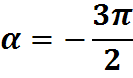 α = -2700
точка Р  - начало отсчета углов
α = -1800
α = 3600
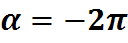 О
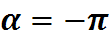 Р
α = 00
- α
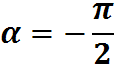 III  четверть
IV   четверть
α = -900
Единичная окружность
точка Р  - начало отсчета углов
II  четверть
I  четверть
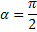 α = 900
+ α
α = 1800
α = 00
О
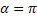 Задание устно:  Определить четверть в которой лежит угол
Р
α = 3600
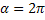 π
3π
7π
7π
125 0
-45 0
- 300 0
-250 0
- α
12
4
8
4
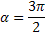 α = 2700
IV   четверть
-150 0
2100
3900
3300
4600
-1200
III  четверть
Координаты точки на единичной окружности
II  четверть
I  четверть
Точке А (0,1) соответствую углы:
900
900+3600 
900+3600  +3600  +…
900-3600 
900-3600  -3600  -…
Или в радианах:
А (0;1)
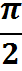 900 =
Р (1;0)
В (-1;0)
00
О
3600=
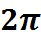 1800 =
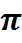 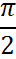 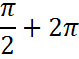 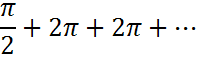 III  четверть
IV   четверть
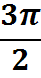 С (0;-1)
2700  =
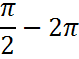 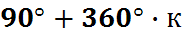 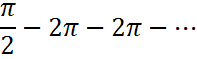 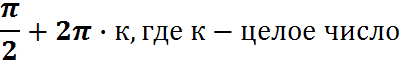 Координаты точки на единичной окружности
А (0;1)
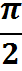 900 =
М
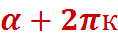 Р (1;0)
В (-1;0)
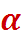 00
О
3600=
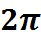 1800 =
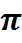 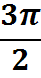 С (0;-1)
2700  =
1.    Каждому углу        соответствует единственная точка на окружности
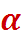 2.     Одной и той же точке на окружности соответствует                  бесконечное множество углов                         где к – целое число
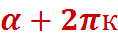 Самостоятельная работа
Вариант 2
Найти координаты точки окружности, соответствующей углу:
Вариант 1
Найти координаты точки окружности, соответствующей углу:
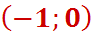 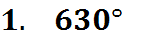 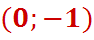 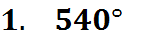 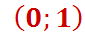 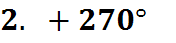 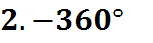 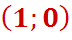 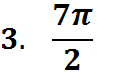 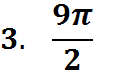 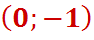 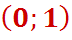 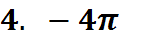 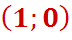 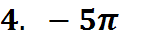 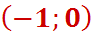 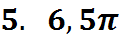 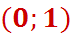 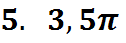 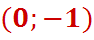 Записать все углы, соответствующие точке на окружности с координатами:
        6.  (-1;0)
      7.   (0;1)
Записать все углы в радианах, соответствующие точке на окружности с координатами:
        6.  (0;-1)
      7.   (1;0)
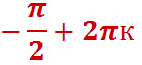 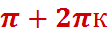 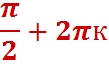 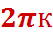 Ответы на проверочную работу
Сегодня на уроке я узнал…..
Сегодня на уроке я познакомился…….
Сегодня на уроке я повторил…….
Сегодня на уроке  я научился………
Д/З:  §22  стр.123  № 420